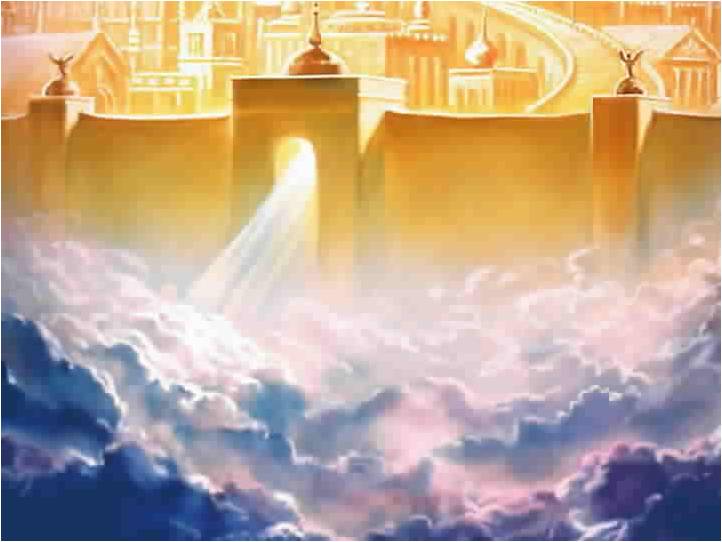 Heaven
and
						Hell
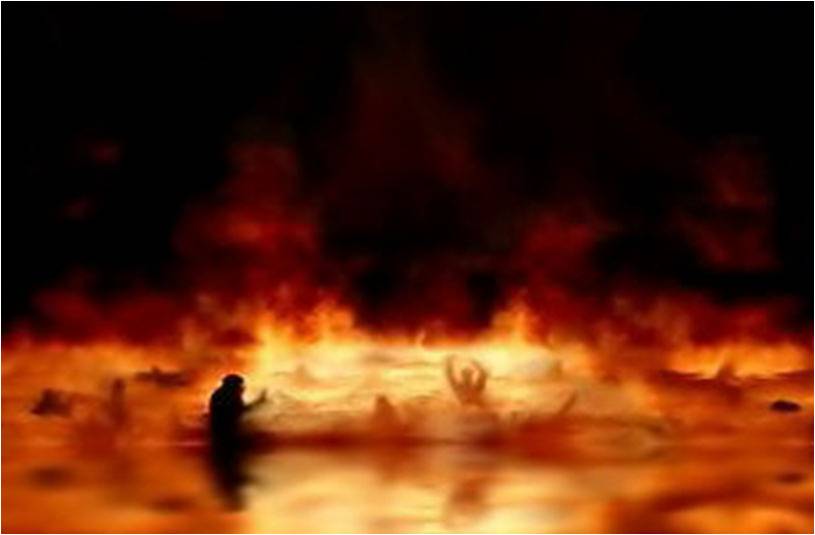 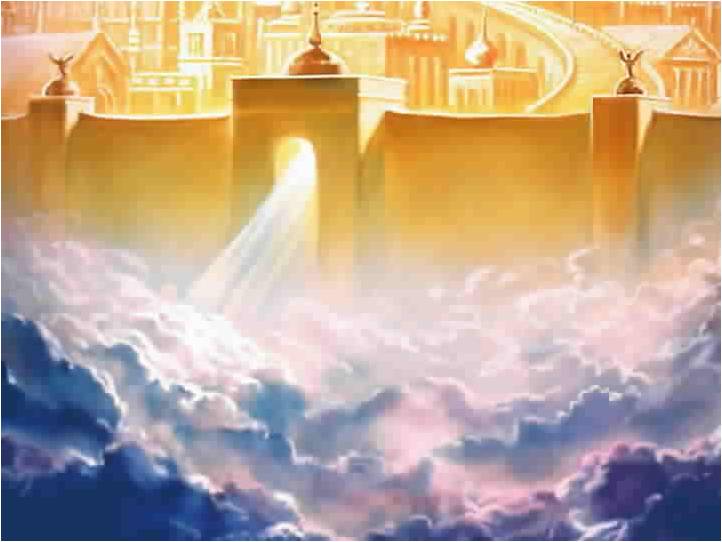 Heaven
	What is it
			Really Like?
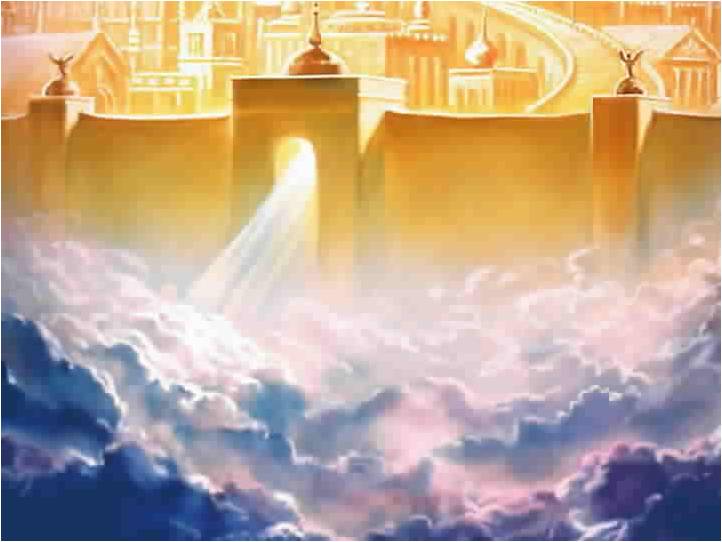 The Popular Misunderstanding:
Heaven is the Eternal Home of Believers
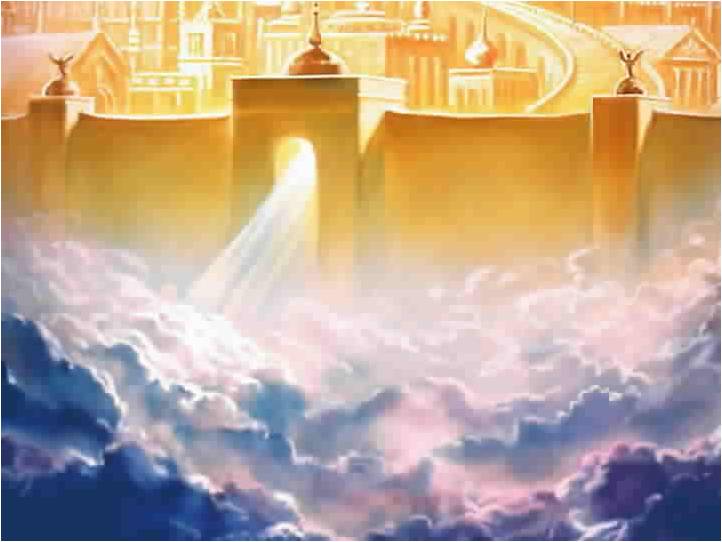 Heaven used 
Concretely
or
Conceptually
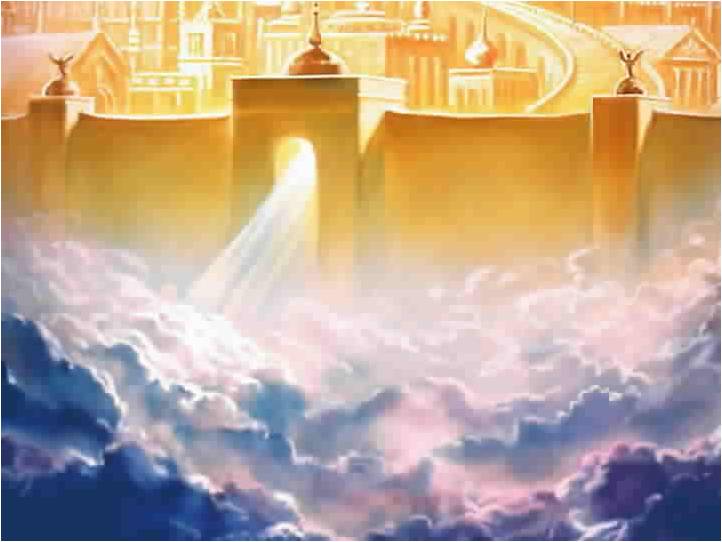 Good Heavens:
There are Three Heavens
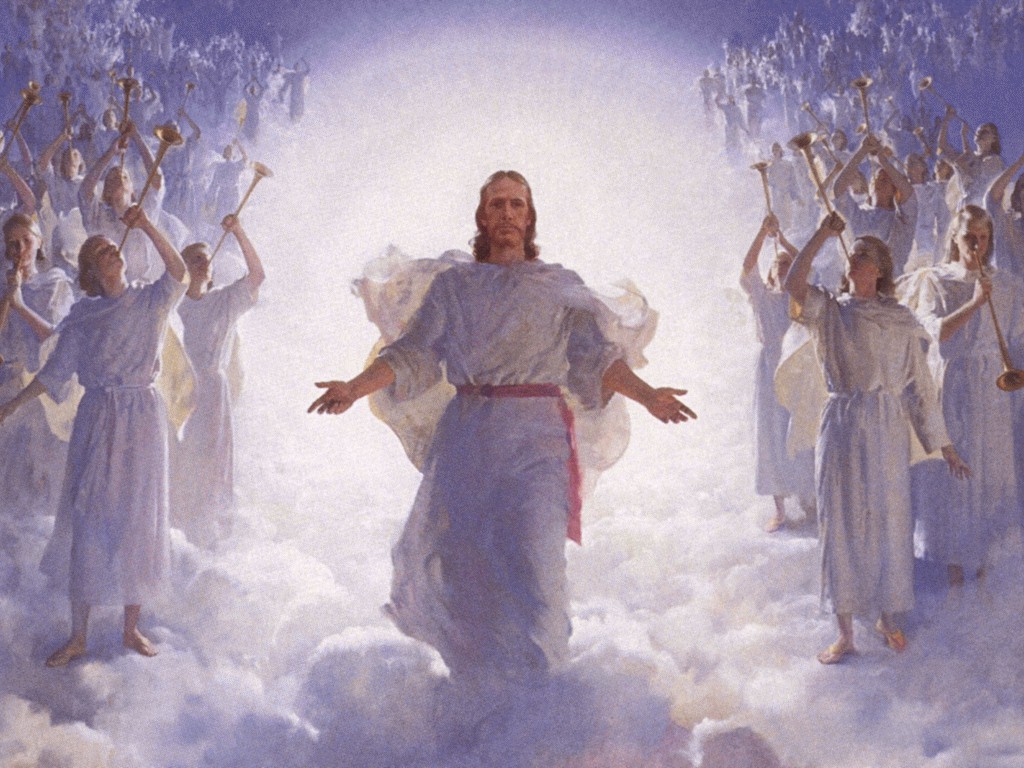 Highest Heaven
3rd Heaven
2nd Heaven
1st  Heaven
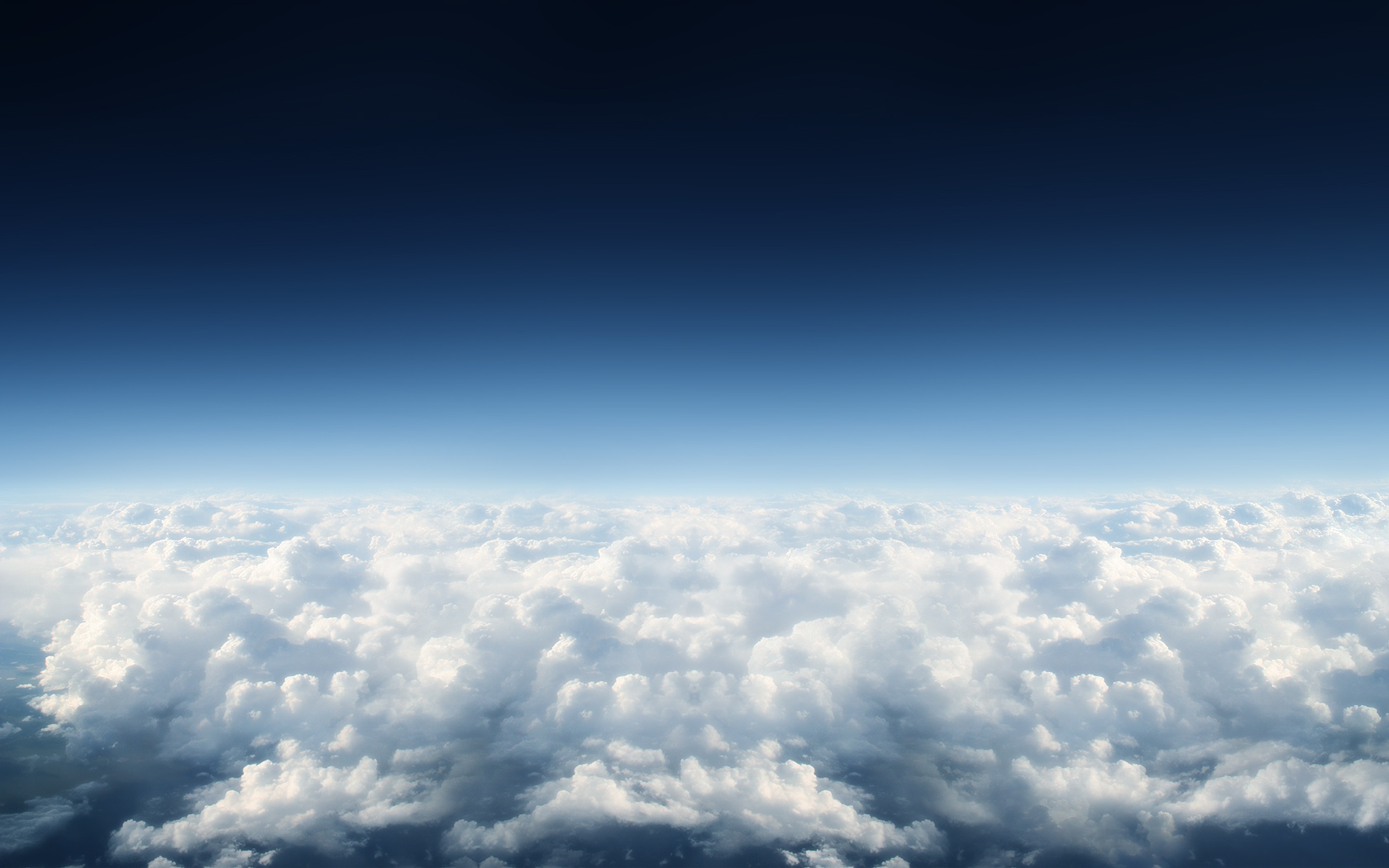 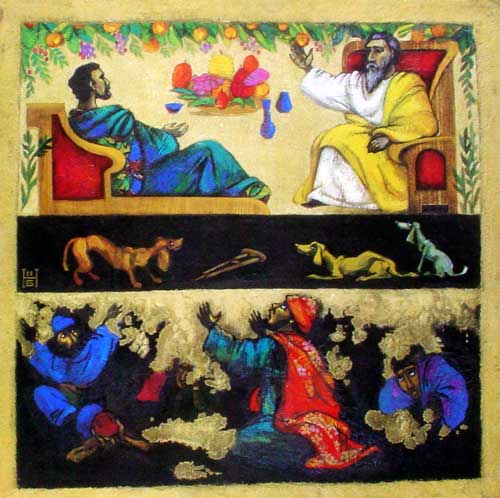 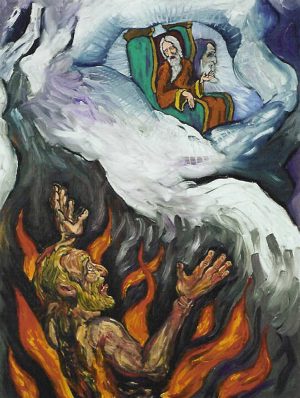 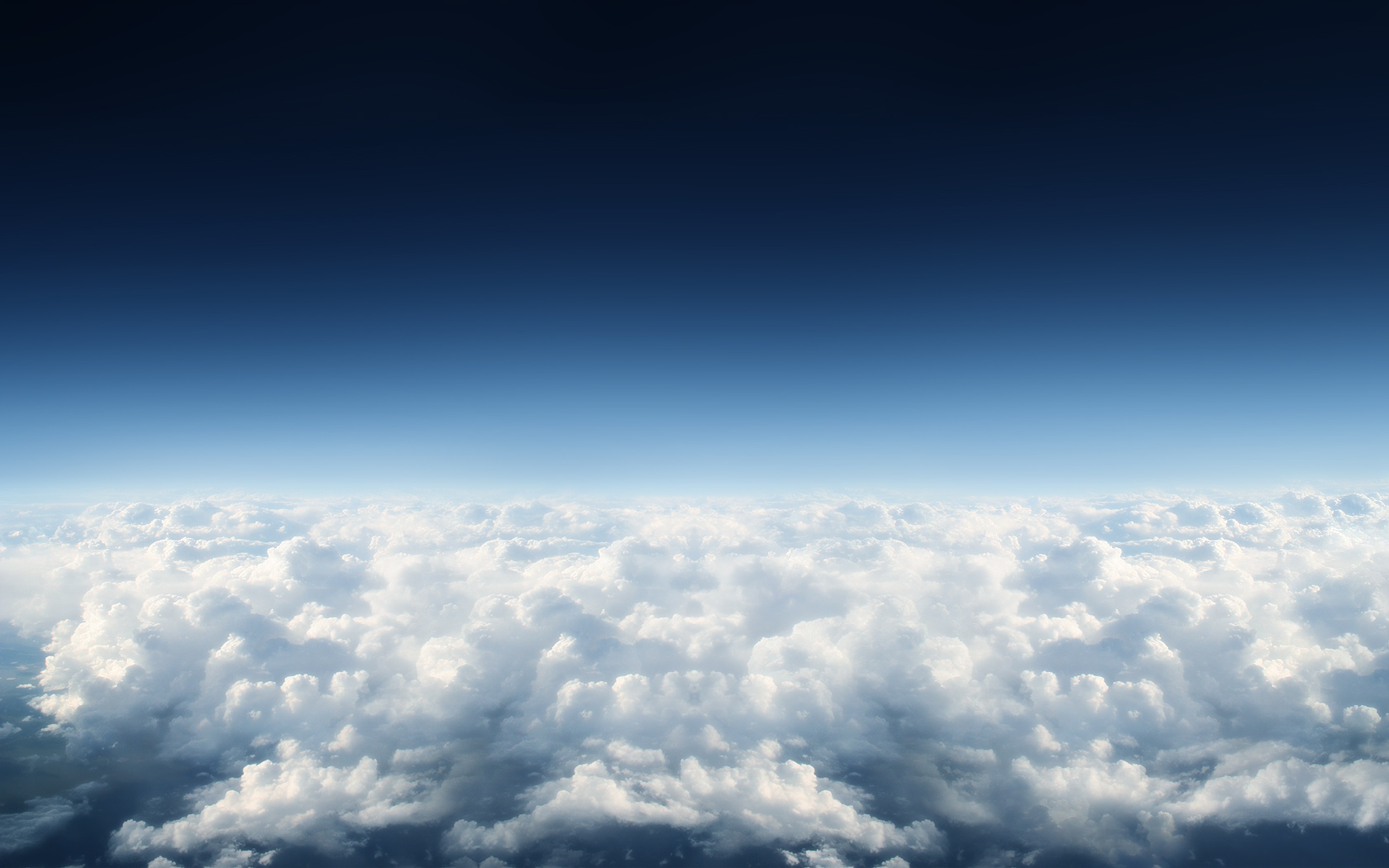 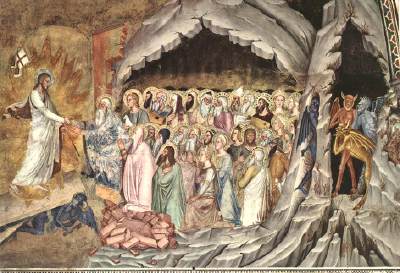 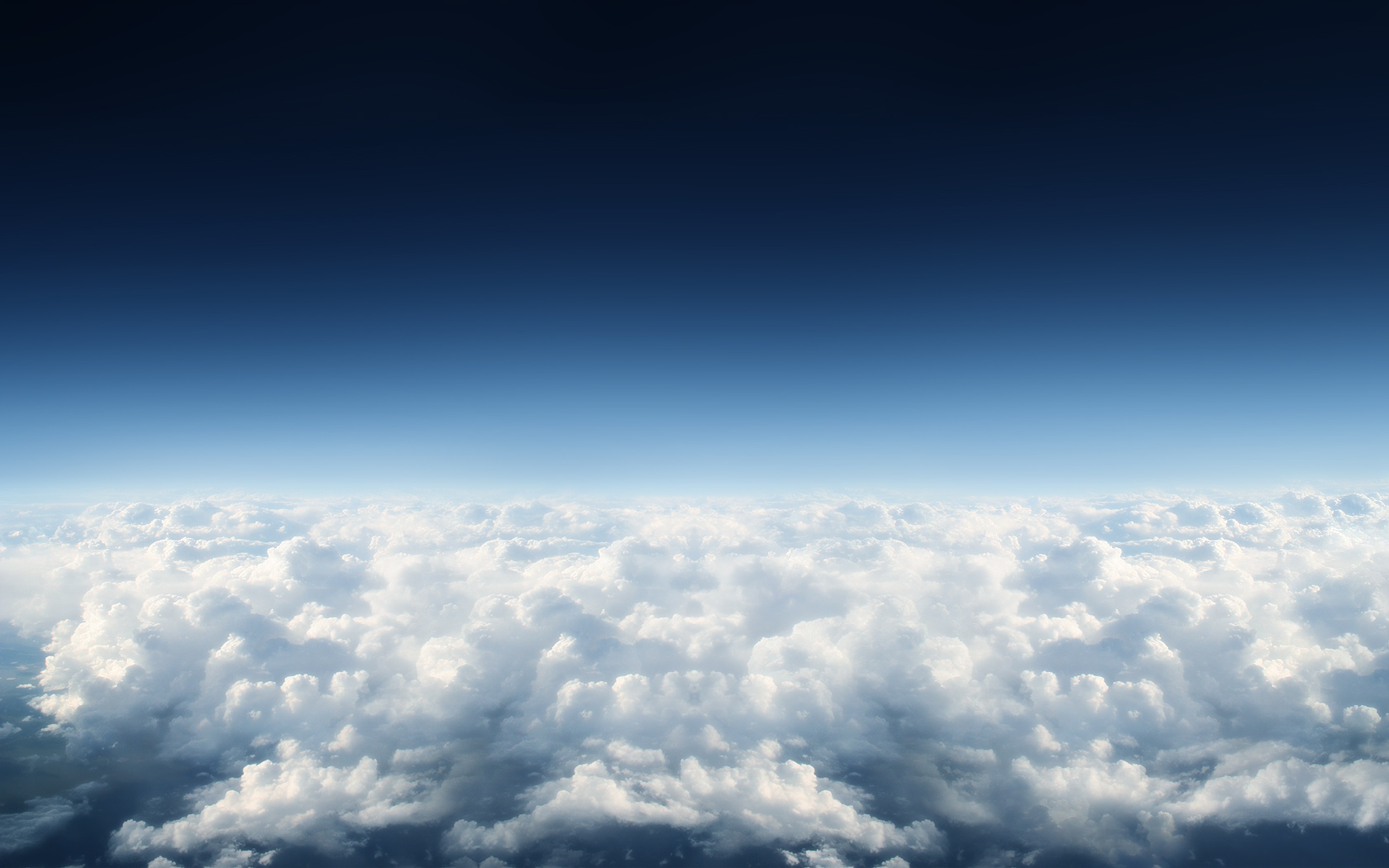 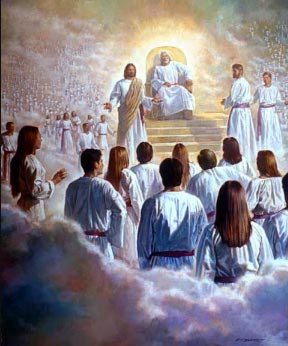 Jesus and Believers
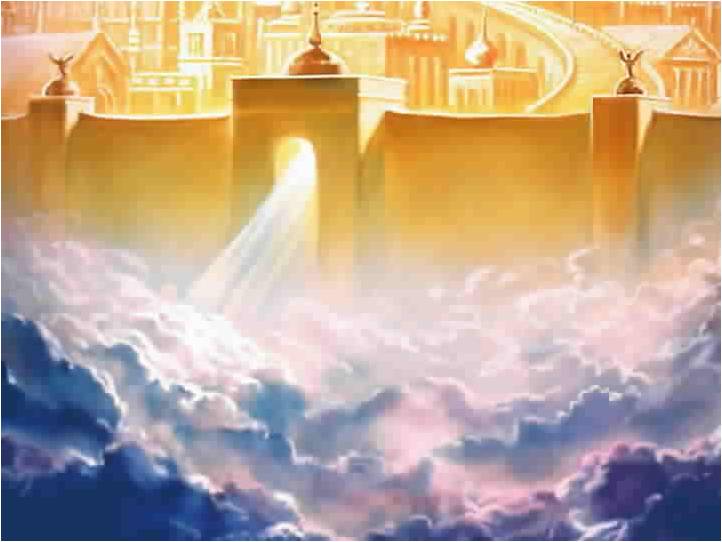 The Eternal Dwelling 
of Believers: Earth
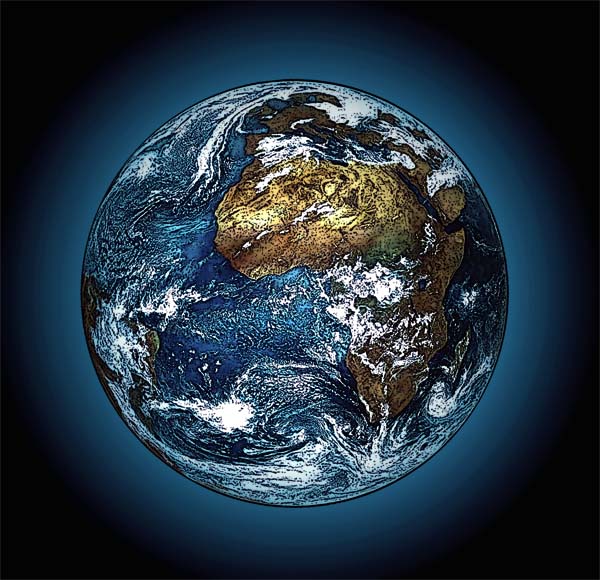 Man was made to dwell on the earth
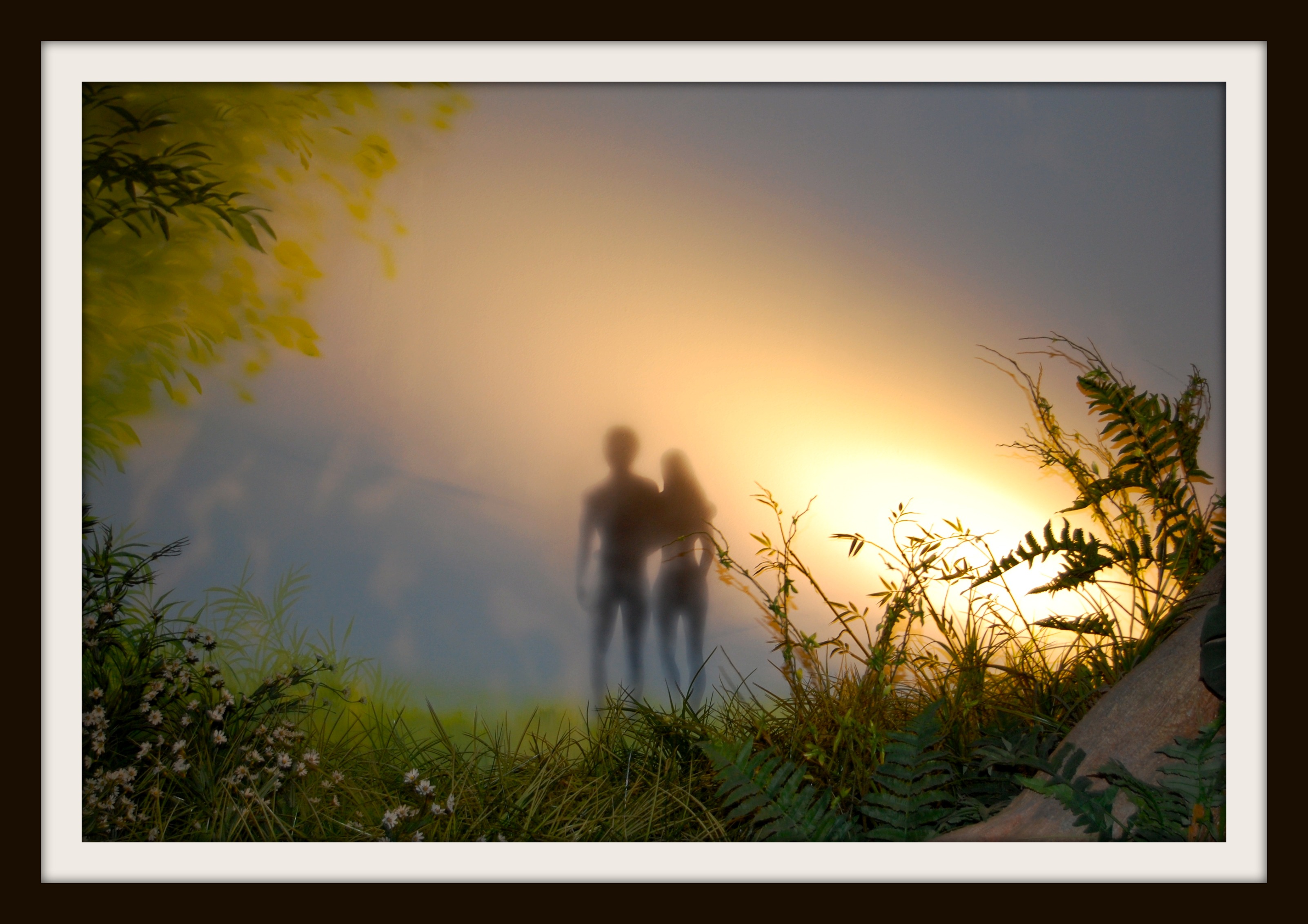 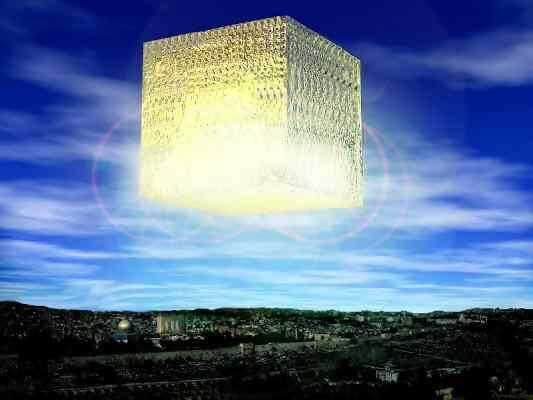 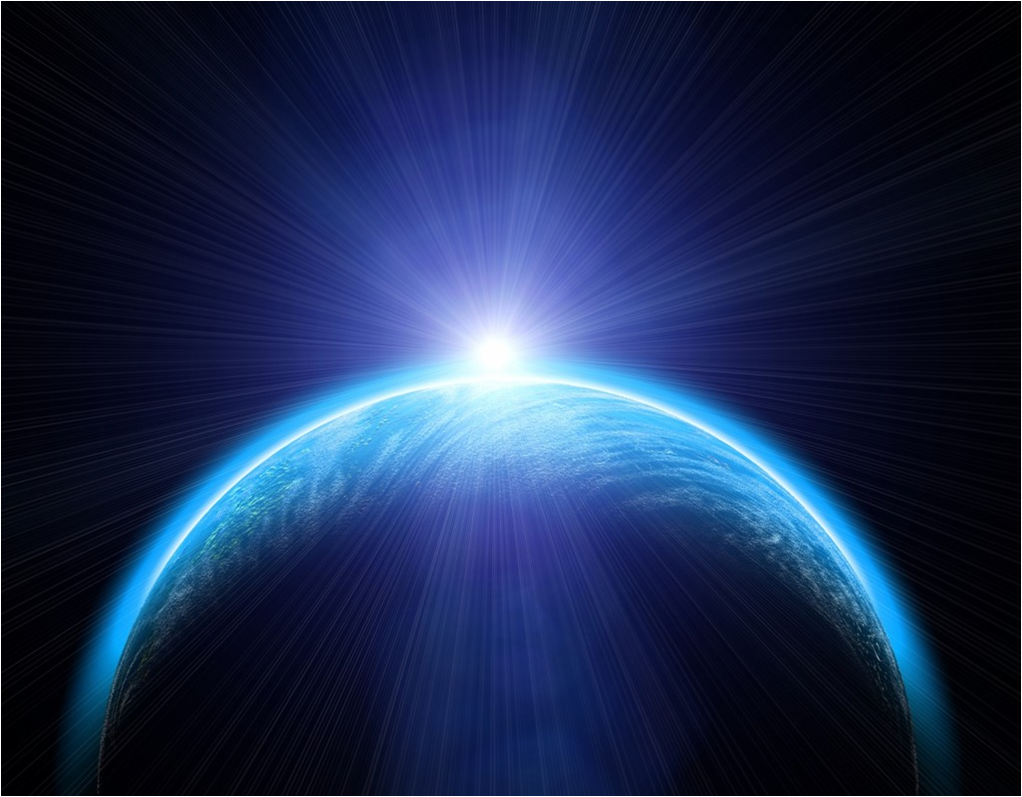 What will the
New Earth be Like?
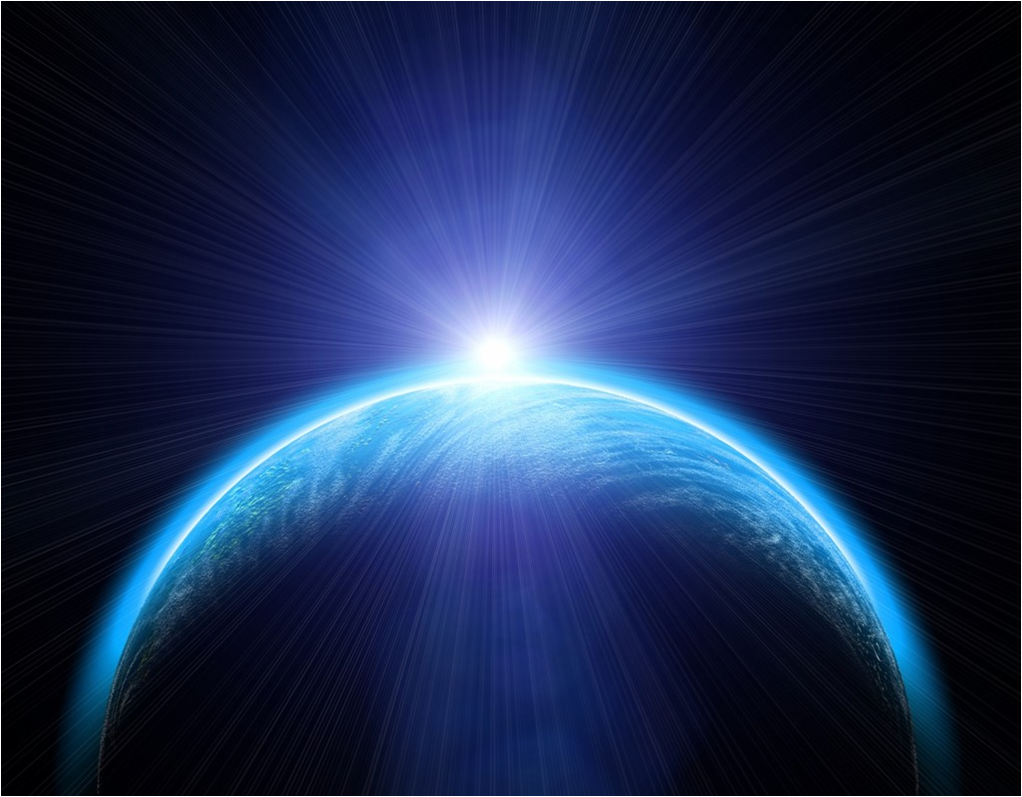 A Literal Planet
Revelation 21:1
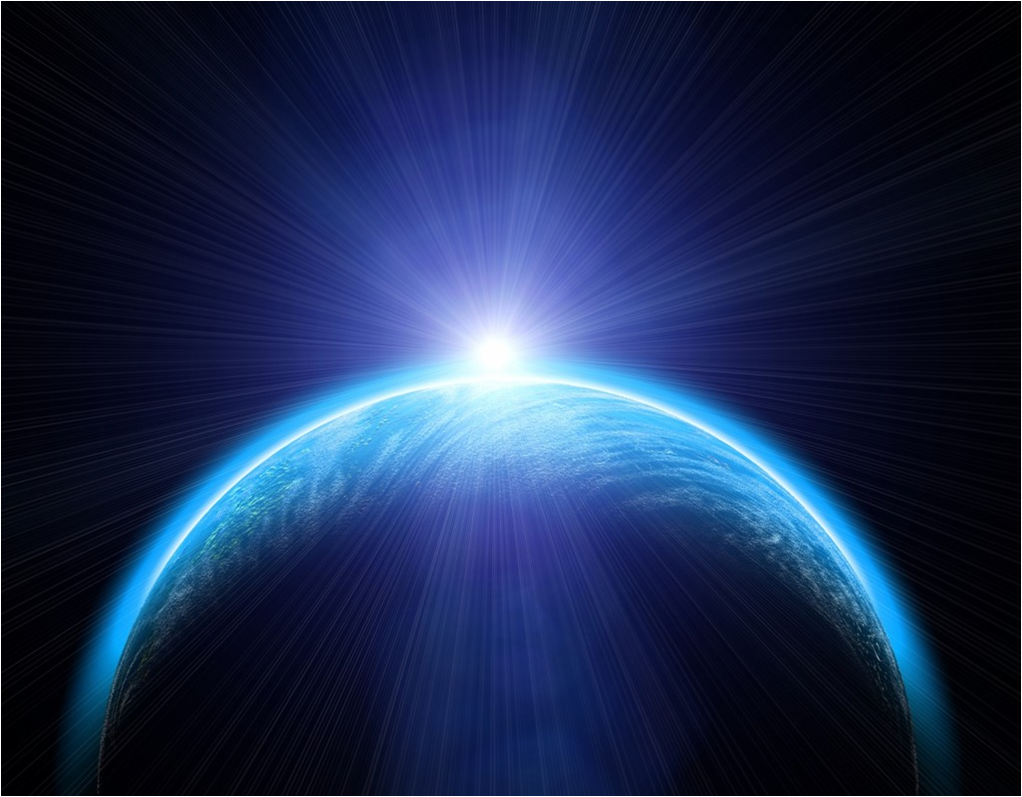 Similar to the Millennial Earth
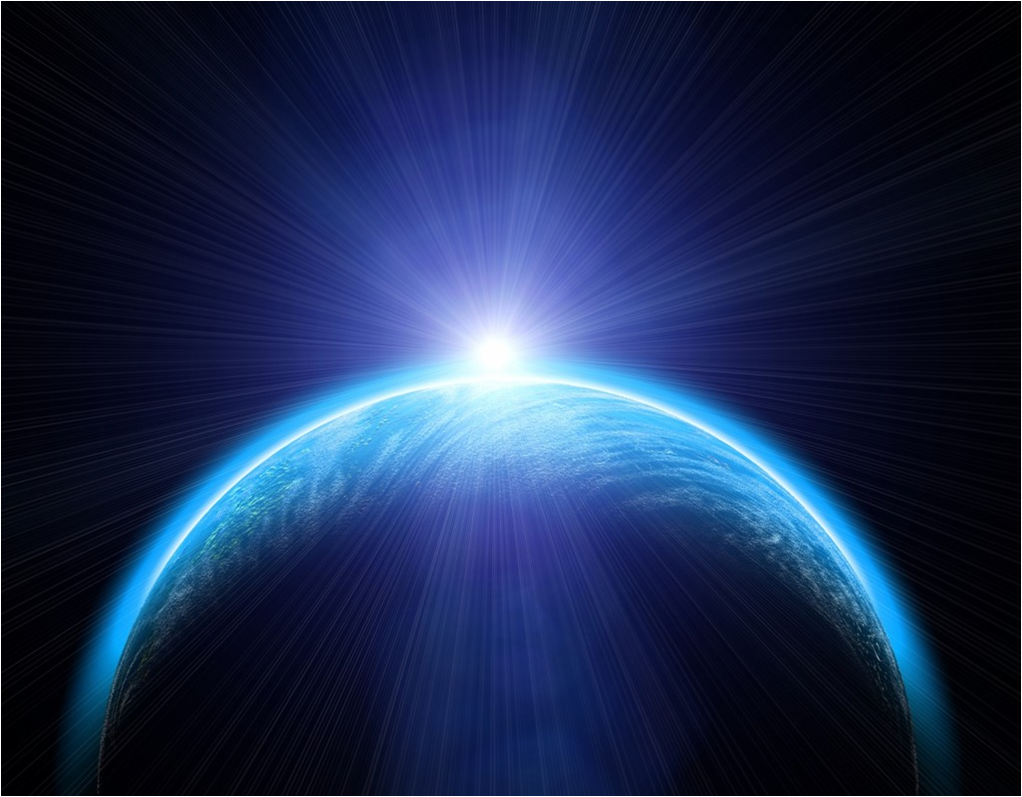 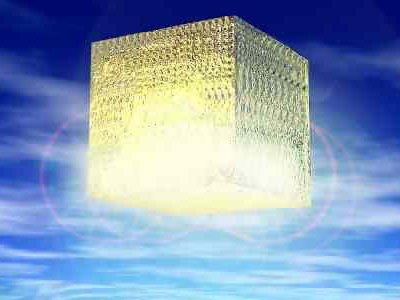 The New Jerusalem
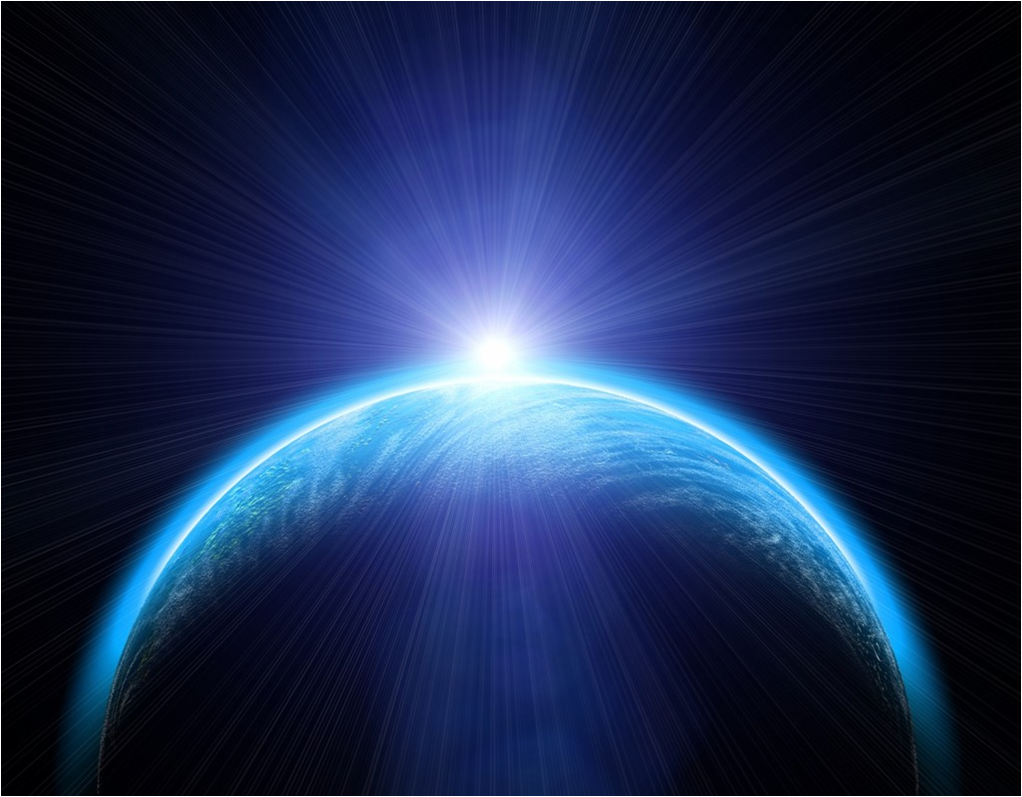 The New Earth - 
Cities, Nations, Parks, and Roadways
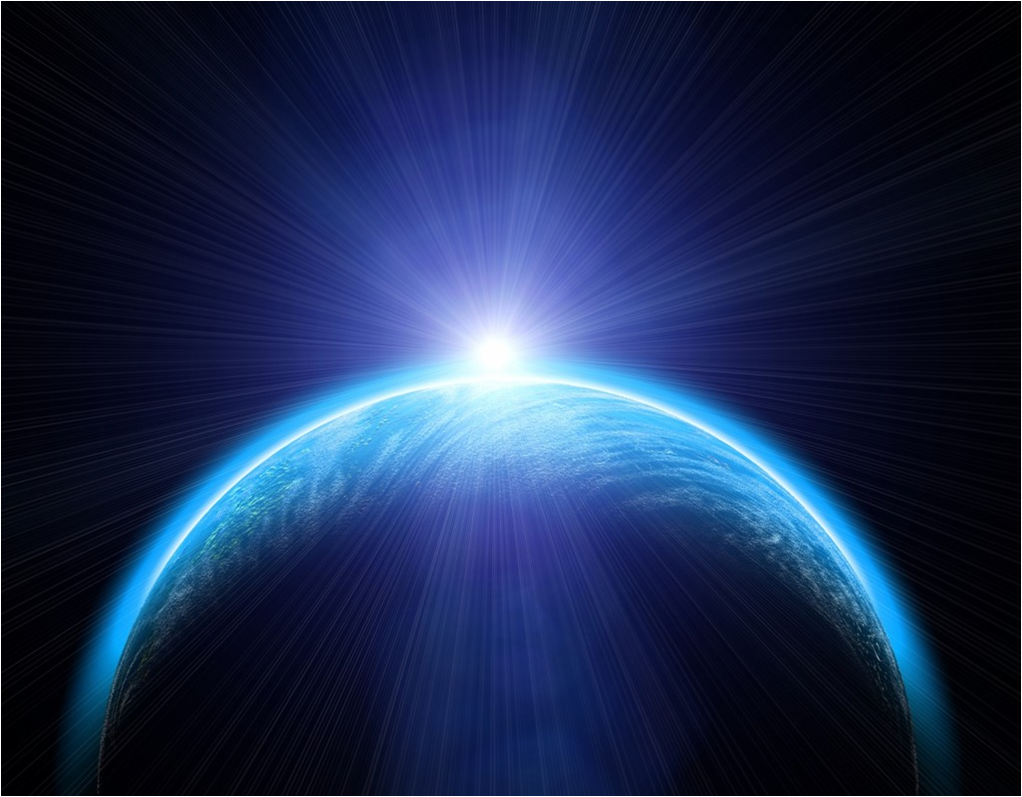 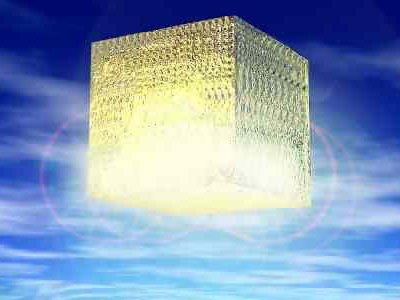 New Jerusalem - 
like the Garden of Eden
Ezekiel 36:35
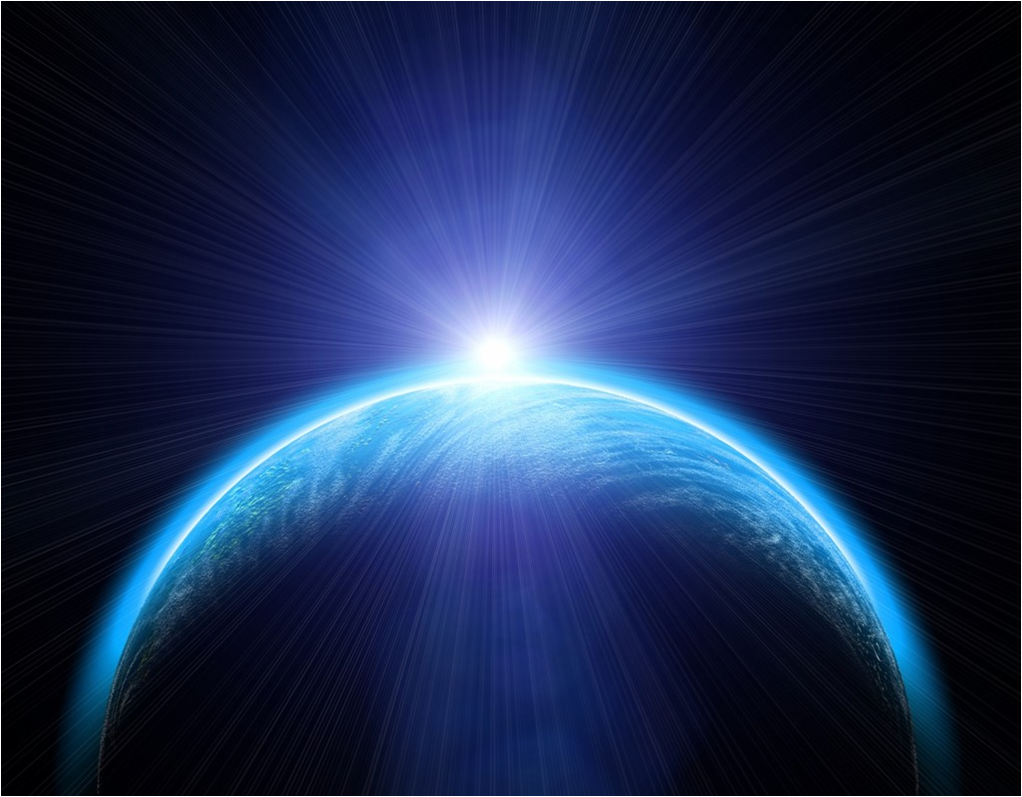 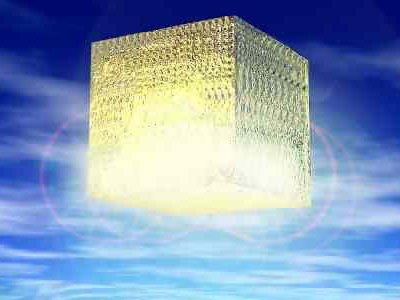 New Jerusalem - 
12 gates made of pearl
Revelation 21:21
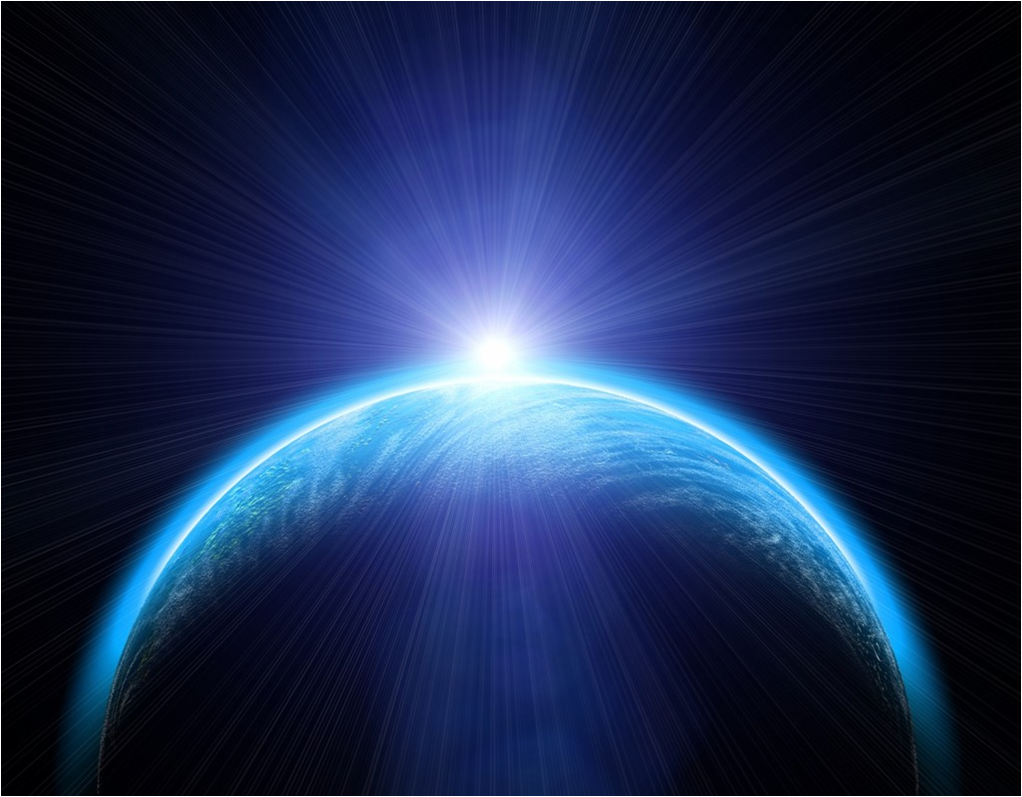 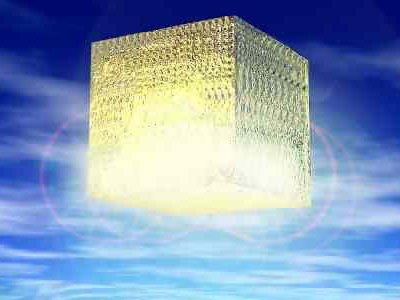 New Jerusalem - 
Jesus is the Light
Revelation 21:23
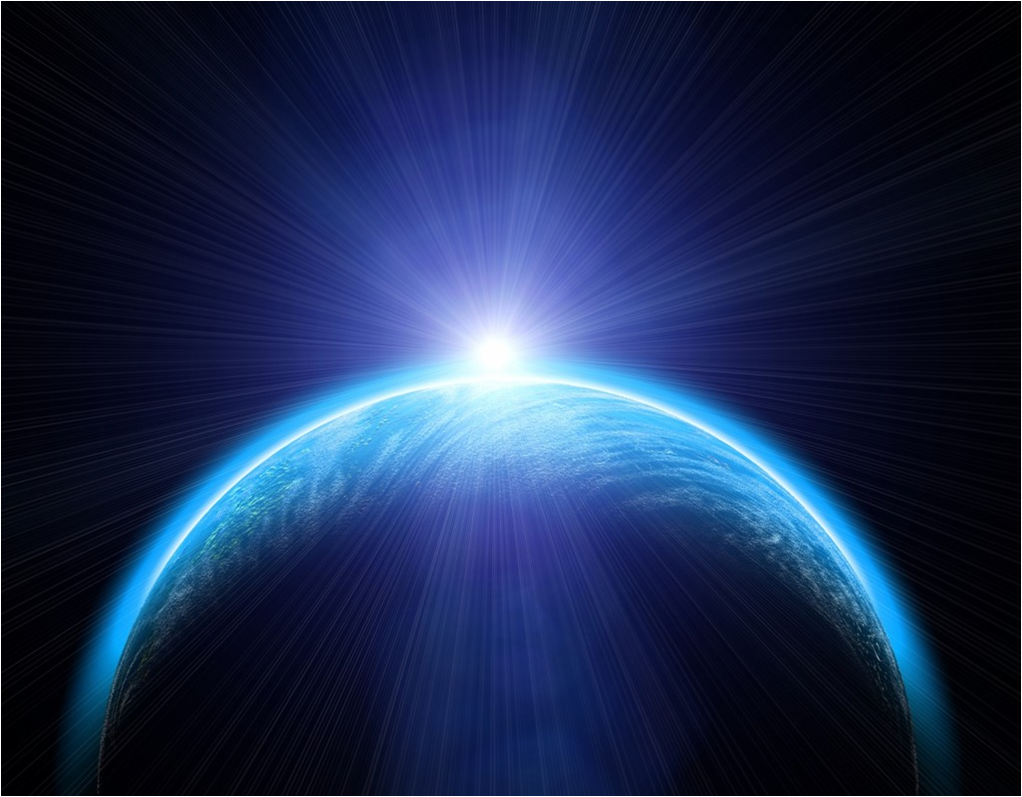 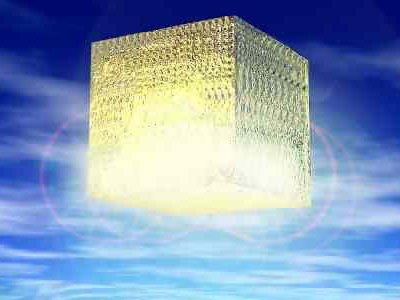 New Jerusalem - 
Jesus throne
Revelation 21:1
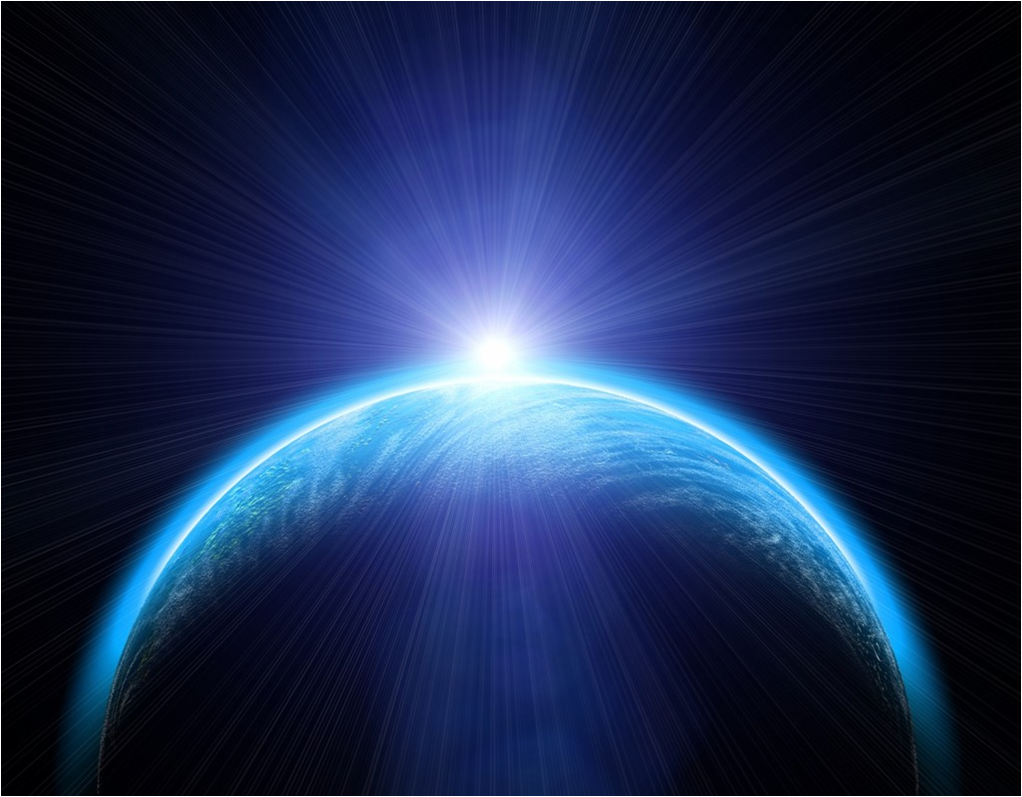 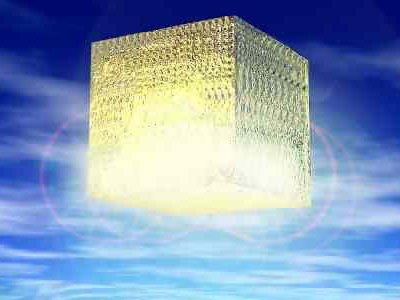 New Jerusalem - 
A River
Revelation 21:1-2
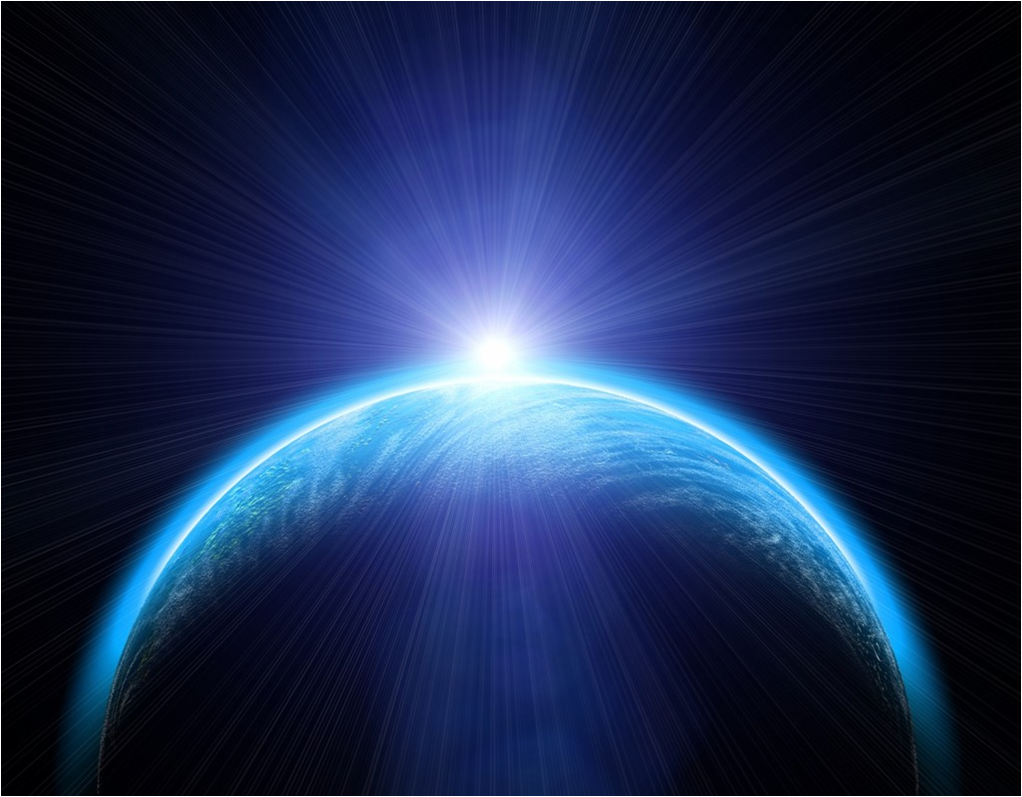 The New Earth - 
Nations all over the World
Revelation 21:24
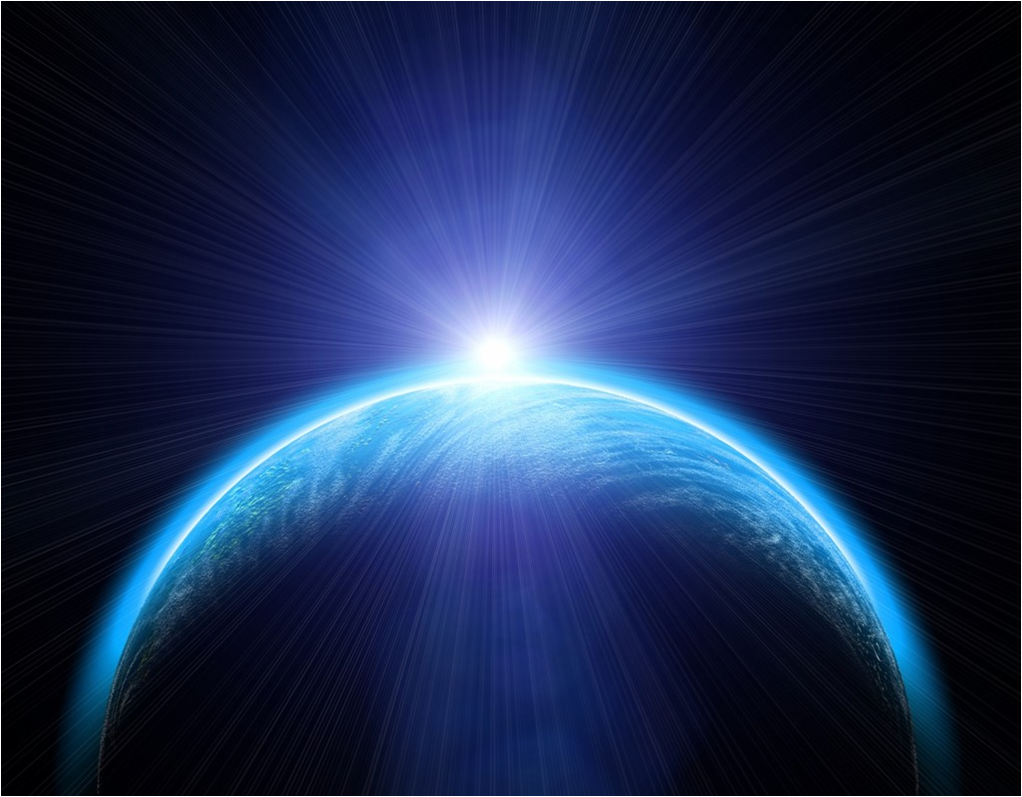 The New Earth - 
No more Sea
Revelation 21:1
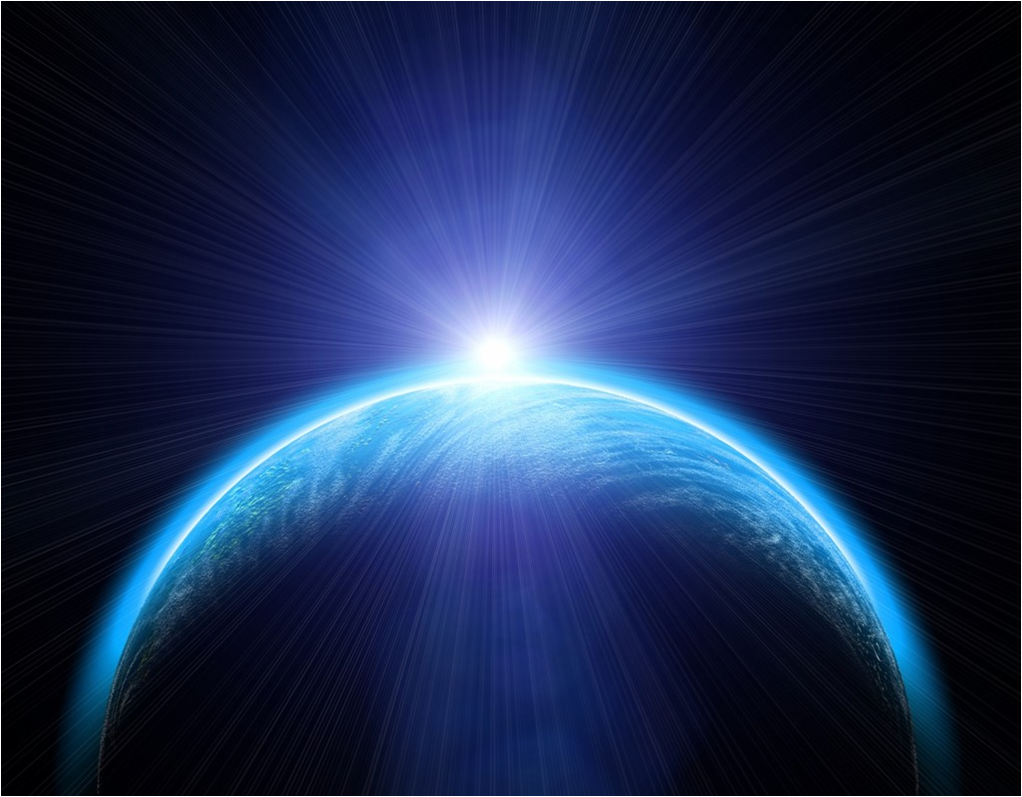 The New Earth - 
White Garments
Revelation 3:4-5
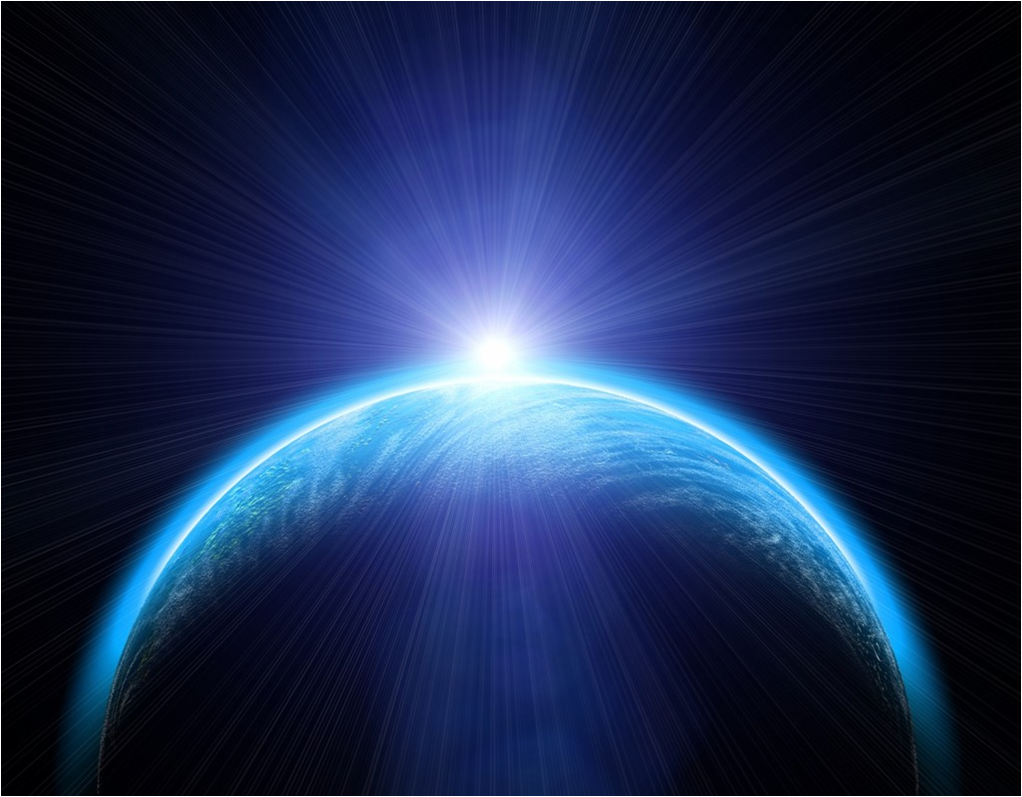 The New Earth - 
White Stones
Revelation 2:17
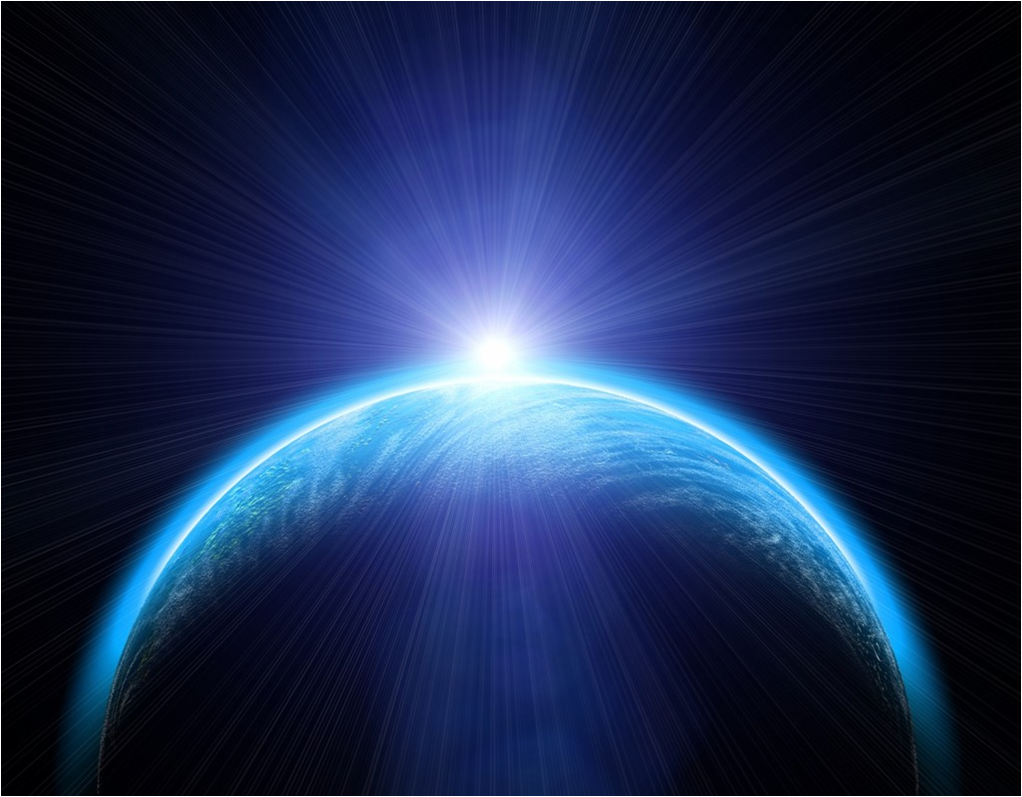 The New Earth - 
Manna
Revelation 2:17
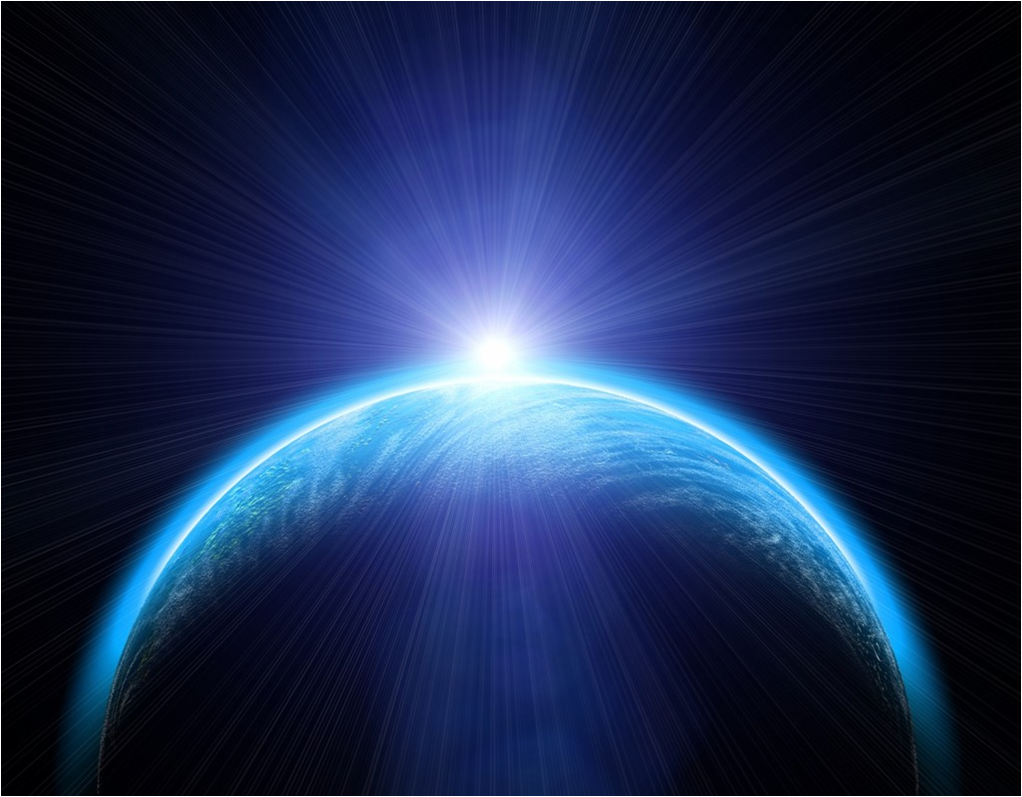 The New Earth - 
Serve for Christ
Revelation 22:3
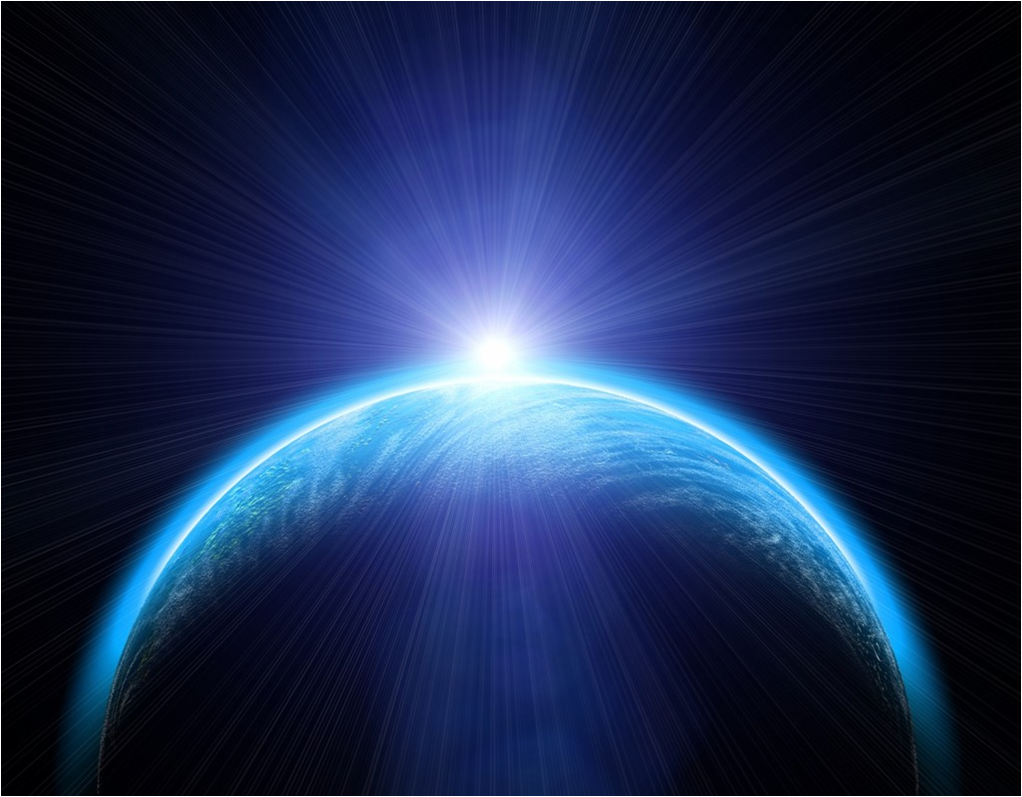 The New Earth - 
Time and Travel?
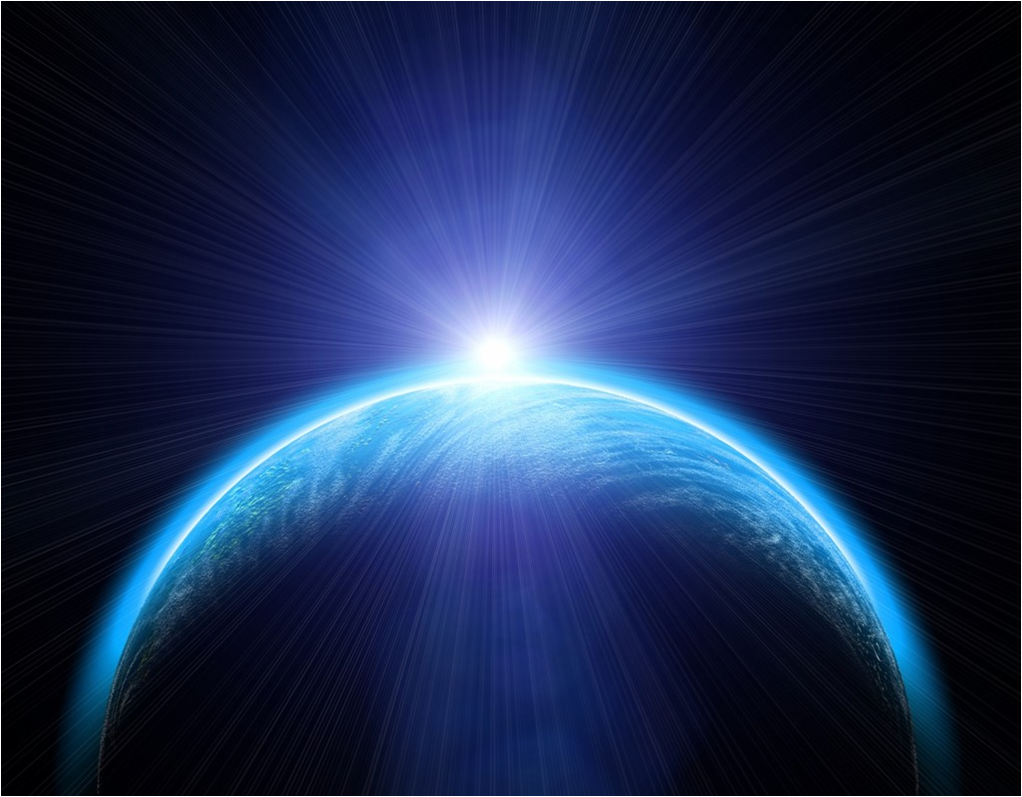 The New Earth - 
No death, Tears, or Pain
Revelation 21:4
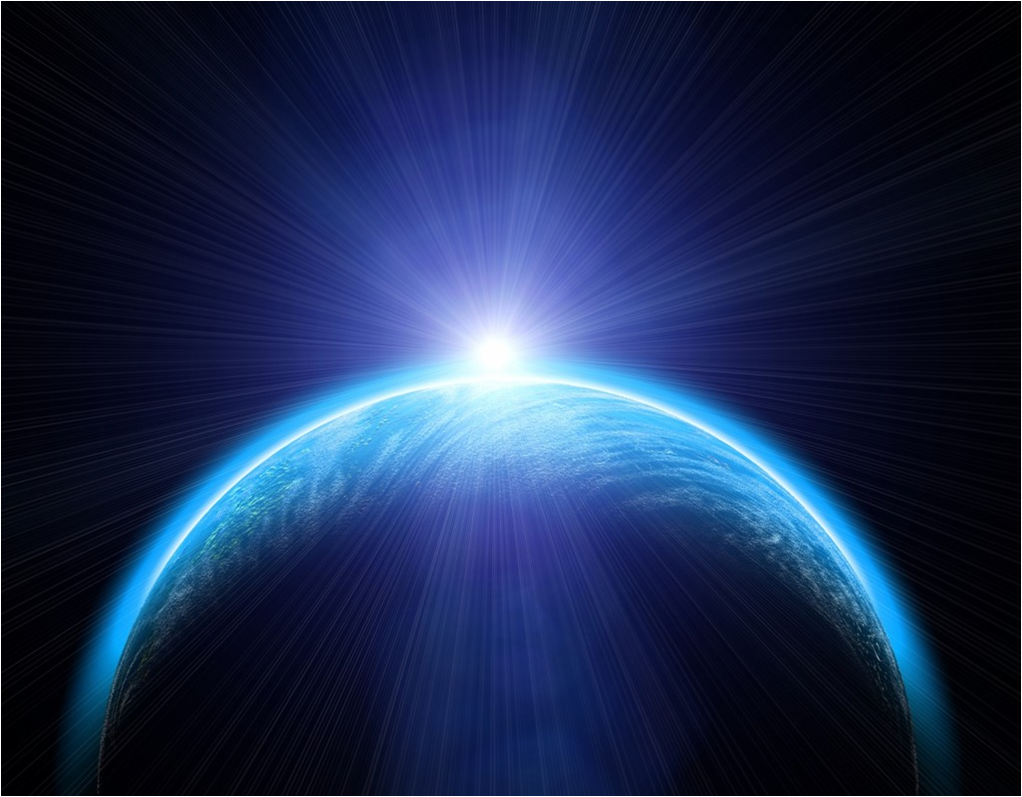 The New Earth - 
Celebratory Meals
Matthew 22:1-4
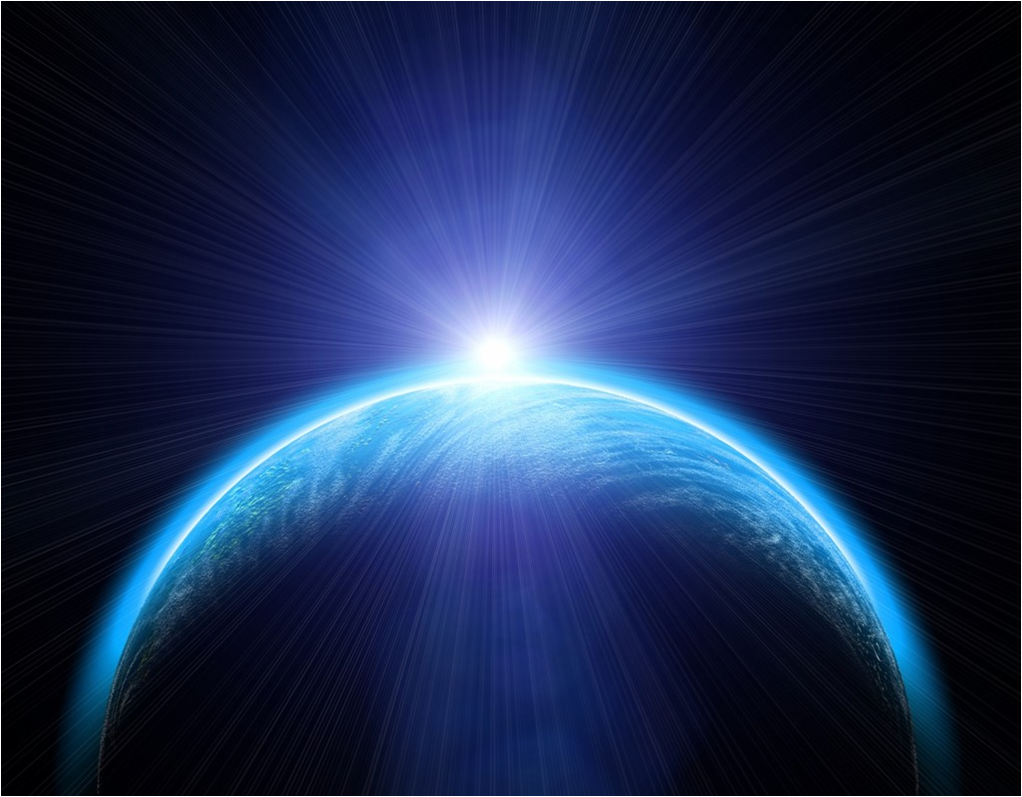 The New Earth - 
Books Open
Revelation 22:12-13
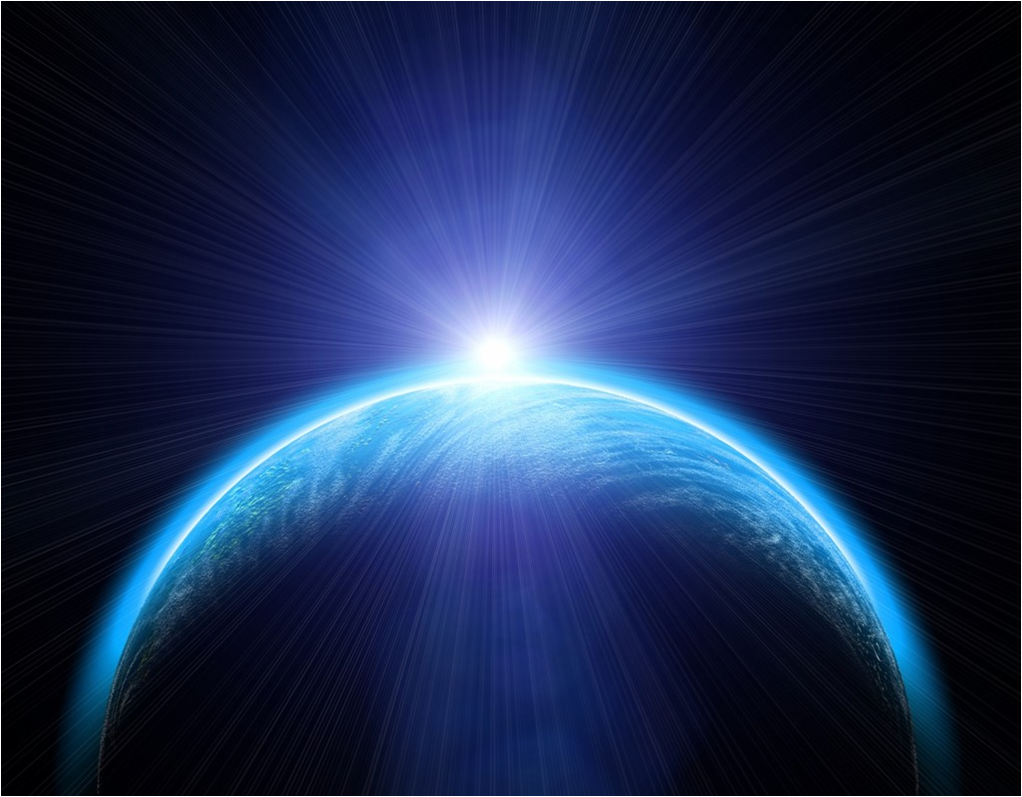 The New Earth - 
Three Groups of People
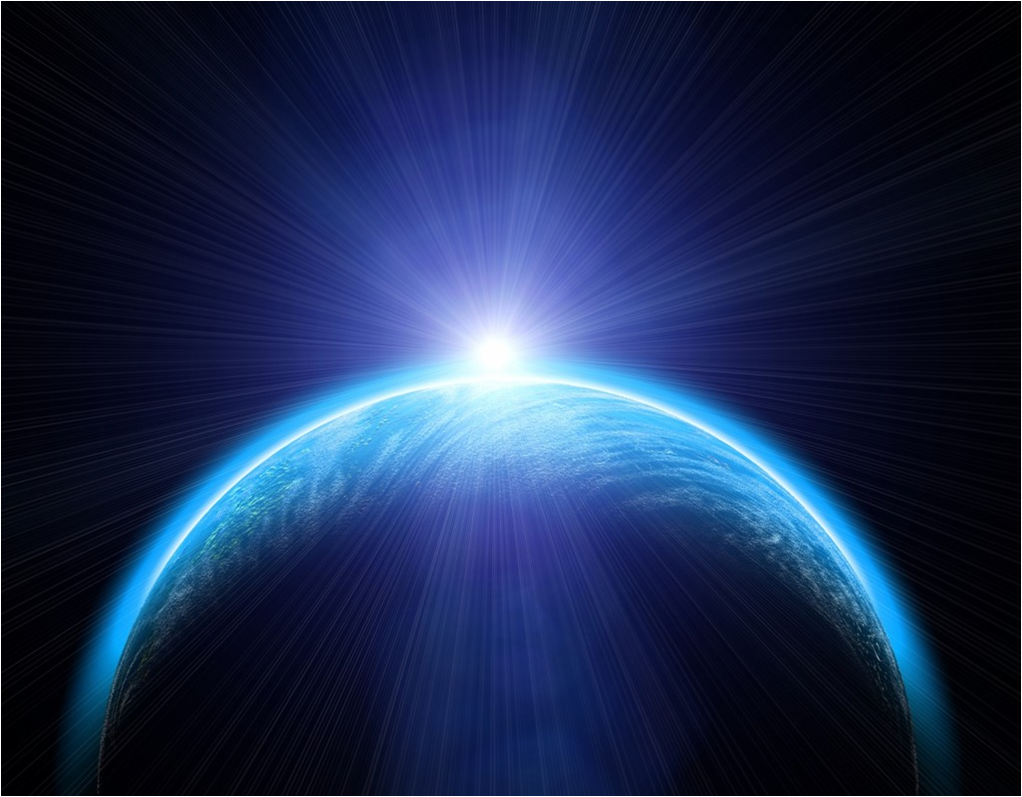 The New Earth - 
Children?
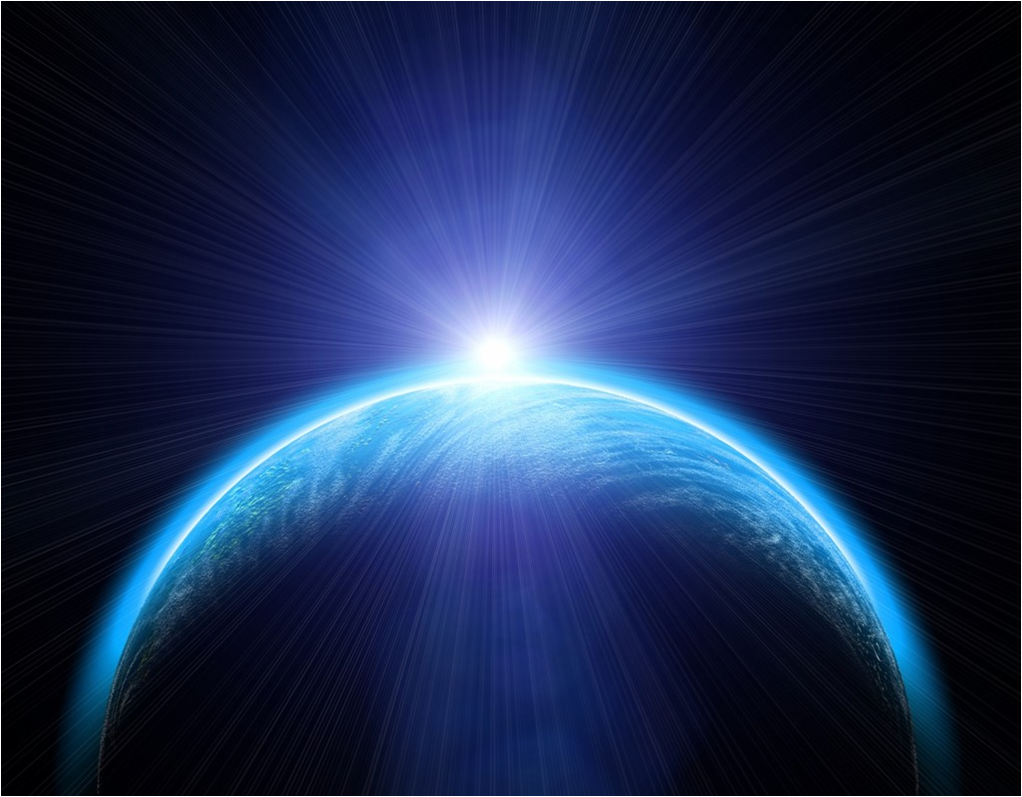 The New Earth - 
A Literal, Physical, Tangible Place
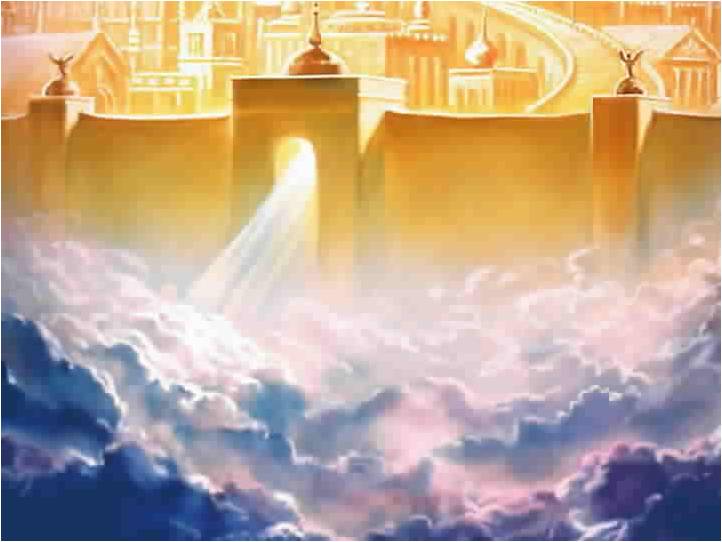 Changing the Way we Think about Heaven
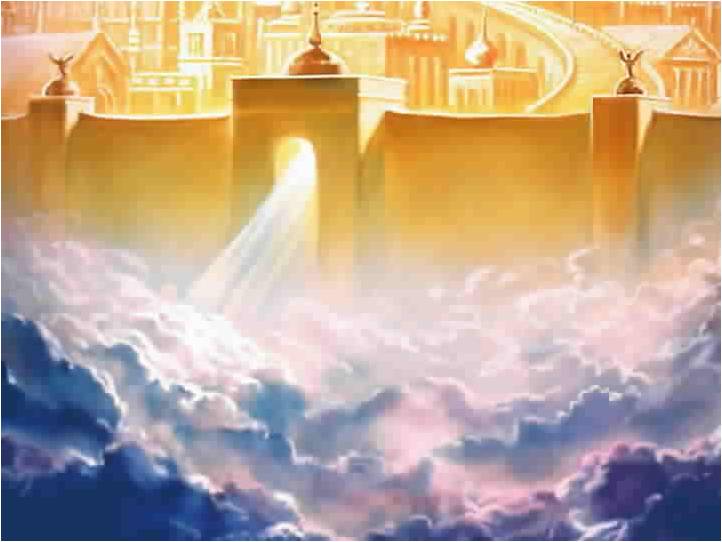 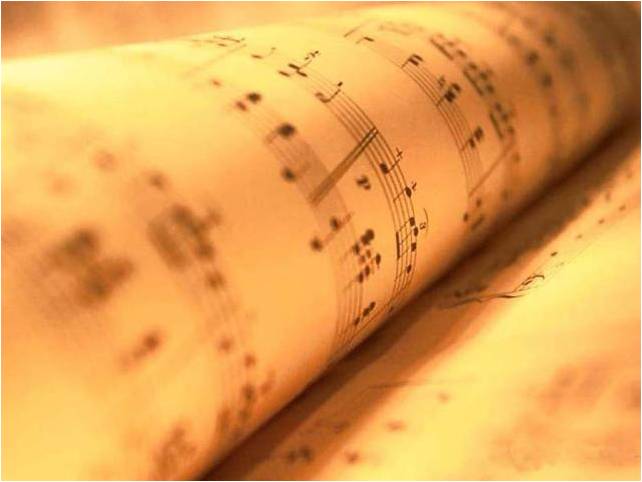 “This World is
not My Home”
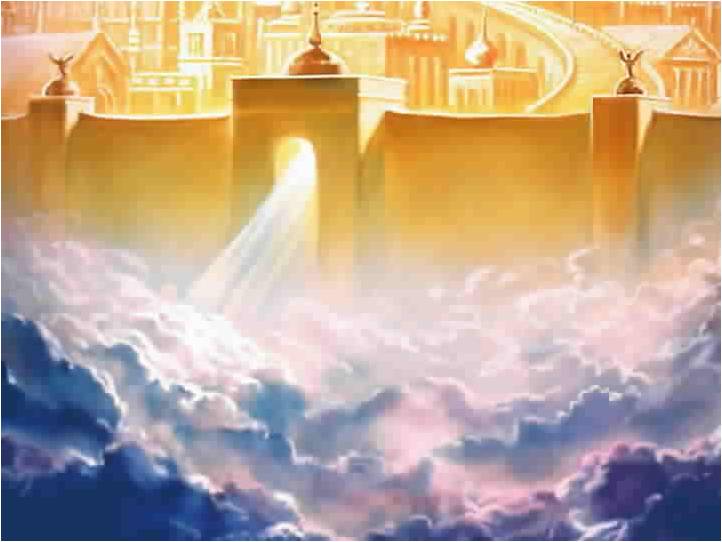 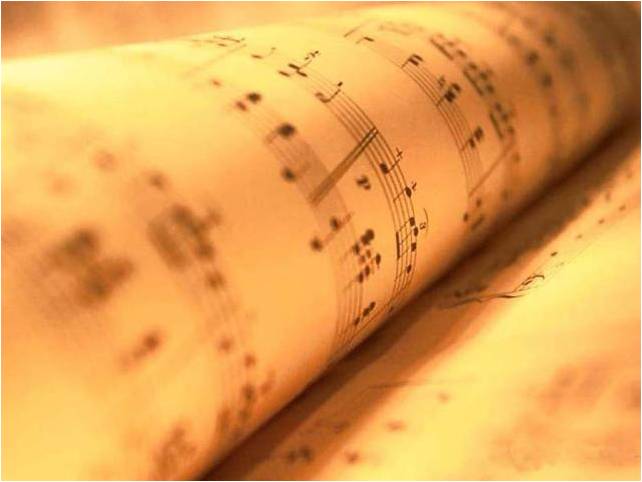 “This Heaven is
not My Home”
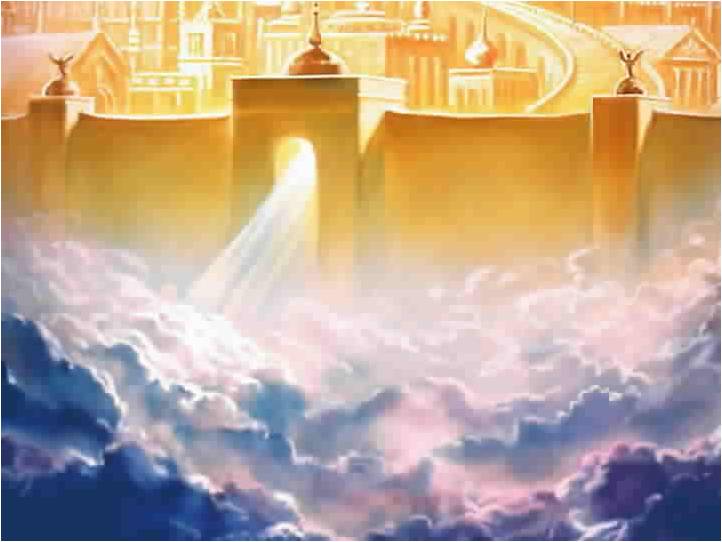 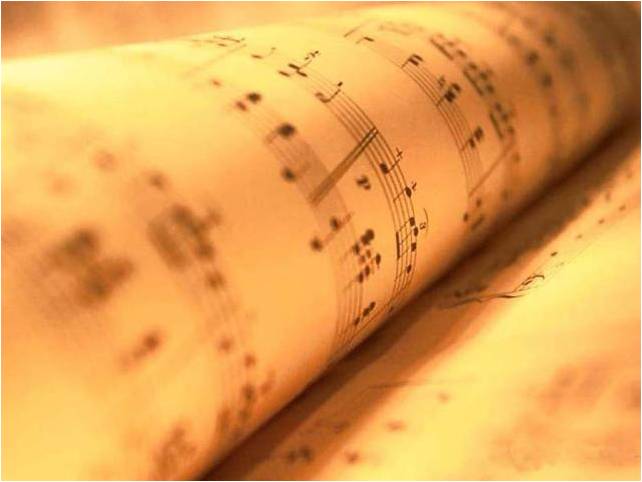 “When We All
Get to Heaven”
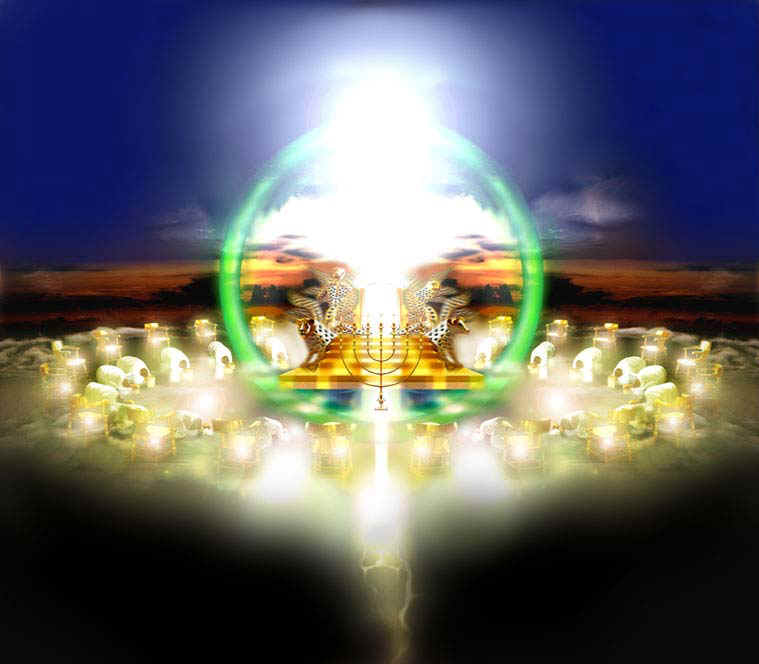 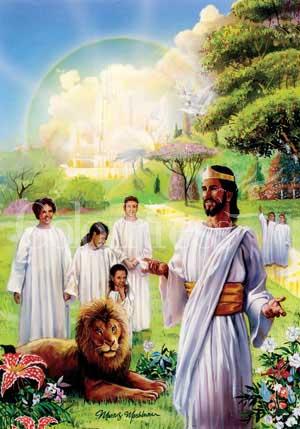 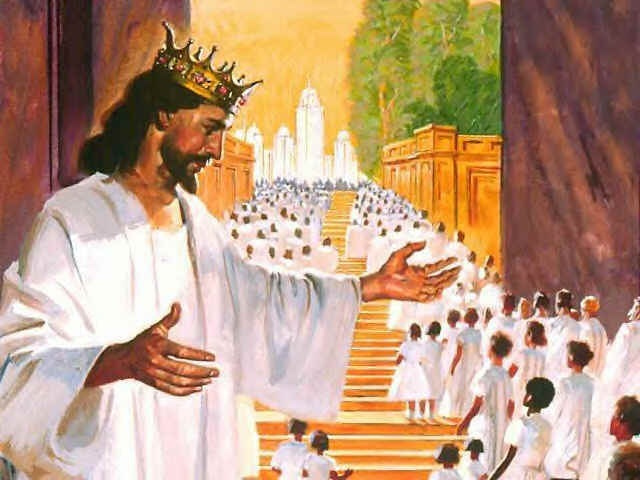 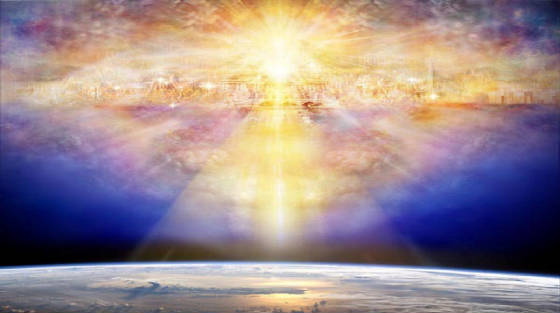 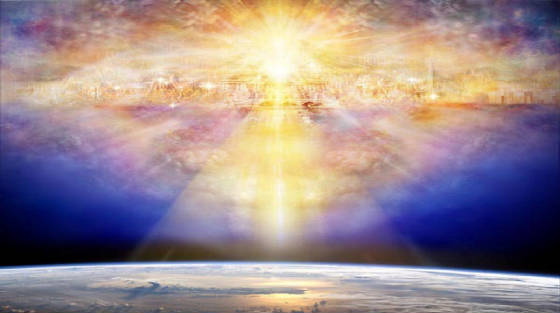 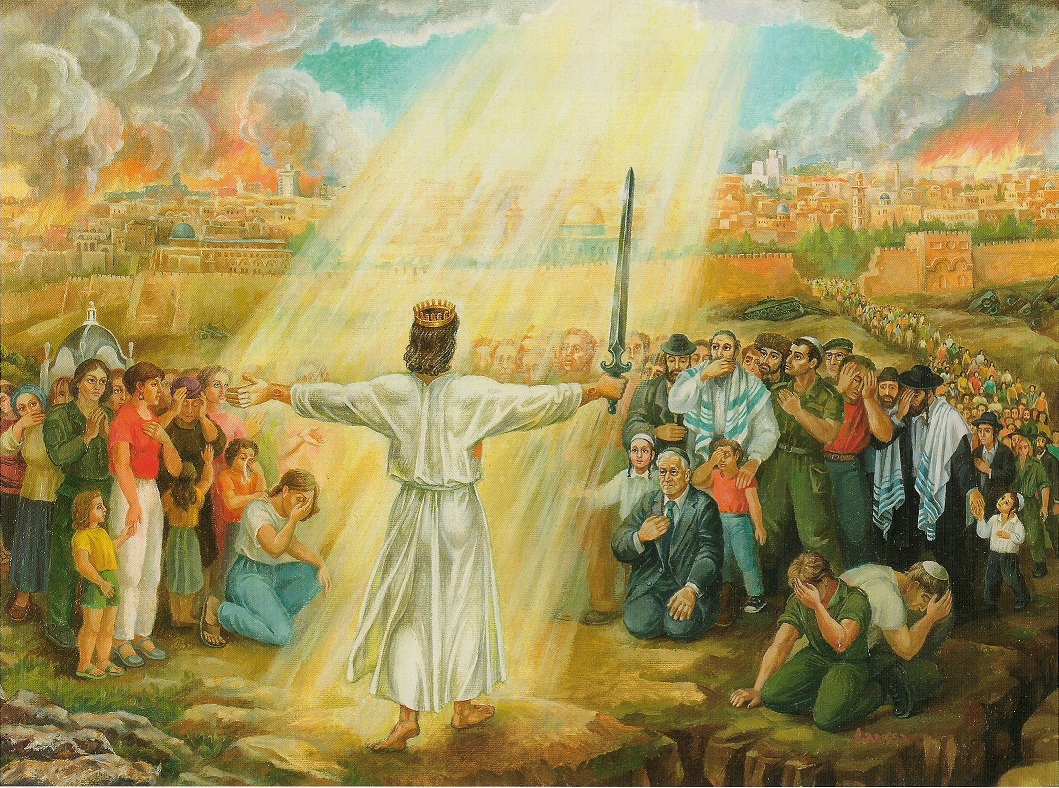